The Data Step in SAS
SAS files (tables, data sets) are created or changed using a data step.
SAS files consist of:
Observations (records, rows) containing information on a single object.
Each row contains information on variables pertaining to the single object.
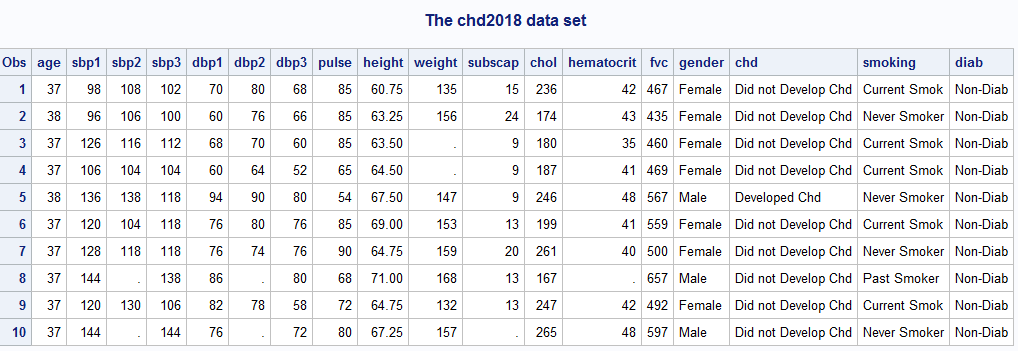 SAS datasets are divided into two parts.
Descriptor Portion – provides information on the data set and is viewed with PROC CONTENTS.
Data Portion – contains the actual data and is viewed using PROC PRINT
Accessing the descriptor portion.
libname s5238 "d:\dropbox\sas\sasdata\5238";

proc contents data=s5238.chd2018;run;
The location of the data set is specified with a libname statement.
Accessing the data portion.
proc print data=s5238.chd2018 (obs=100);
   var chd gender sbp1 chol;
run;
The var statement is not required.  If not given all variables are presented.
The obs= option (in parentheses) after the data set name is a data set option.
The data step is most often used to create a new data set.
By reading a SAS data set (with or without subsetting) by reading an existing SAS Data set(s).

Through programming (e.g. simulation).

Putting multiple datasets together (concatenating, appending, merging)
How the data step works.
One observation at a time, one statement at a time.
Program Data Vector
data analysis;
set s5238.chd2018(keep=sbp1 chol);
run;
proc print data=work.analysis(obs=10);run;
The where statement
data analysis(drop=gender);
set s5238.chd2018(keep=gender sbp1 chol);
	where gender="Male";
run;
proc print data=analysis(obs=7);
run;
Assignment Statements
data arith;
input htin wtlb chol;
htm=.0254*htin;/*1 inches = 0.0254 meters*/
wtkg=.45359237*wtlb;/*1 pound = 0.45359237 kilograms*/
bmi=wtkg/htm**2;
cholmmol=chol*0.02586;/*1 mg/dl  = 0.02586 mmol/l*/
datalines;
56.50 98 234 
62.25 145 172 
62.50 128 248 
64.75 119 215 
68.75 144 145 
;
run;
proc print data=arith;run;
Loops
data normals;
call streaminit(1735171); /* set random number seed */
do i = 1 to 1000;
   z = rand("Normal"); /* z ~ N[0,1] */
   output;
end;
run;

ods select histogram qqplot;
proc univariate data=normals ;
  var z;
  histogram z/normal;
  qqplot z;
run;